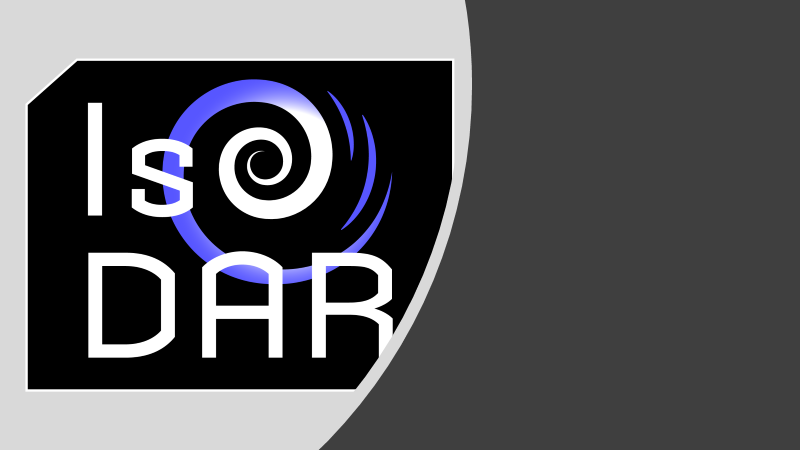 The Direct Injection System for the IsoDAR Cyclotron
Loyd Waites
1
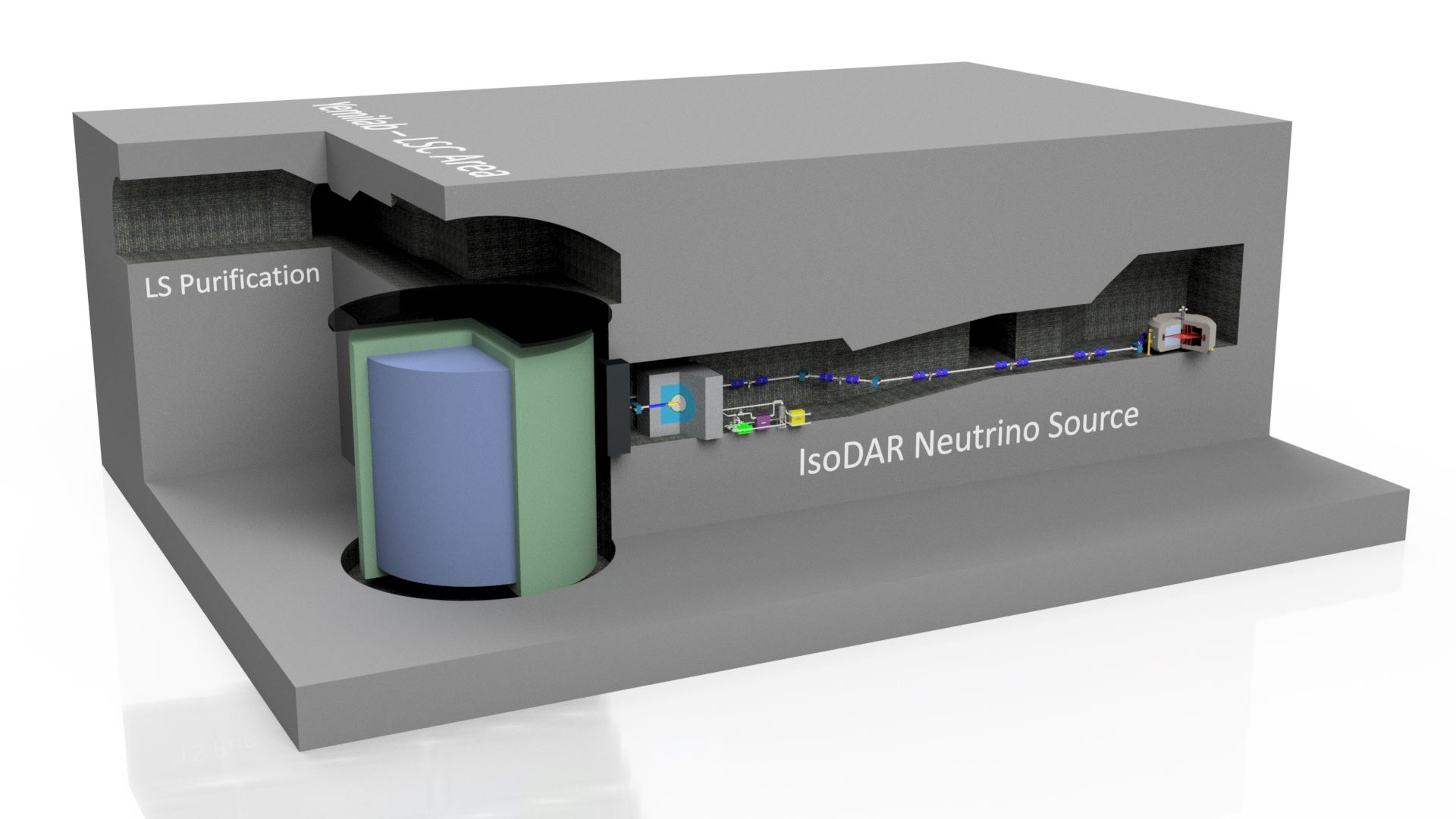 2
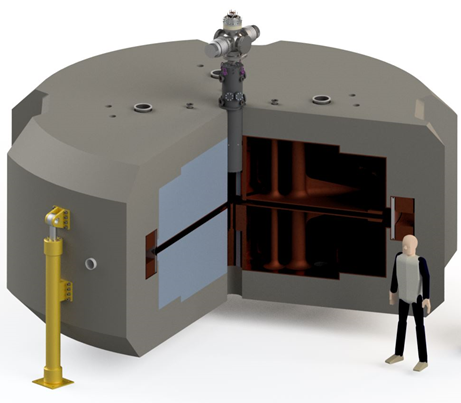 Innovation
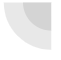 Intense neutrino source requires intense proton source
10 mA beam current
10X higher than commercial
Built underground, at a reasonable cost
3
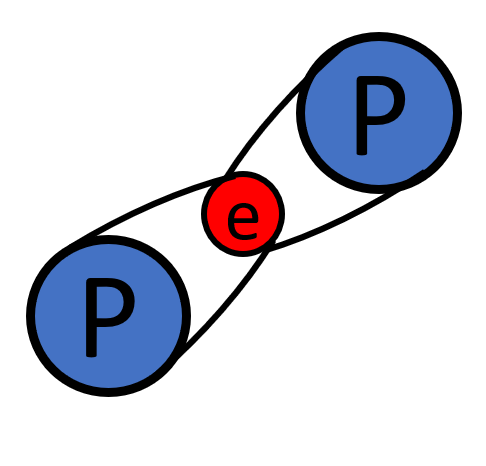 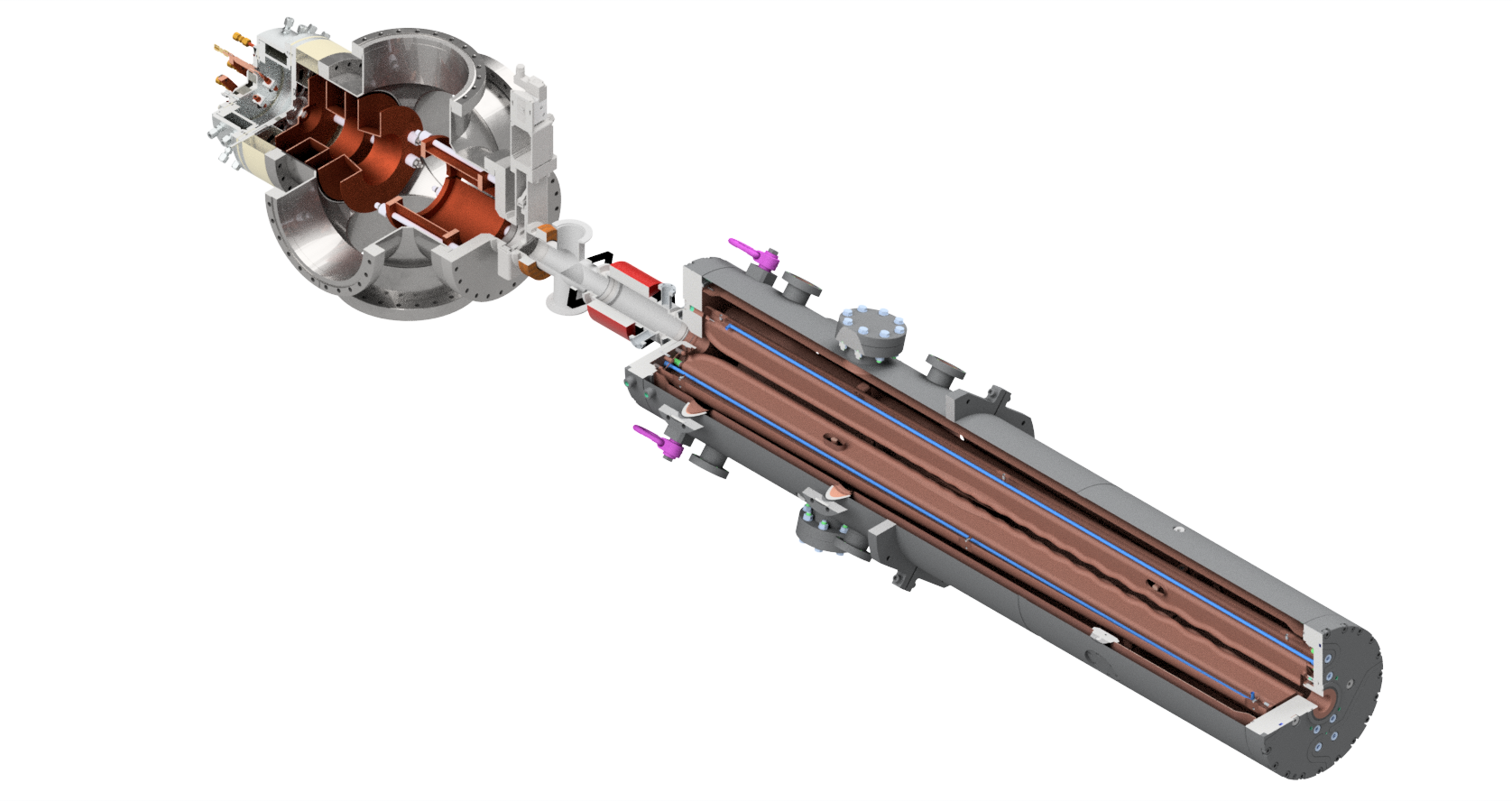 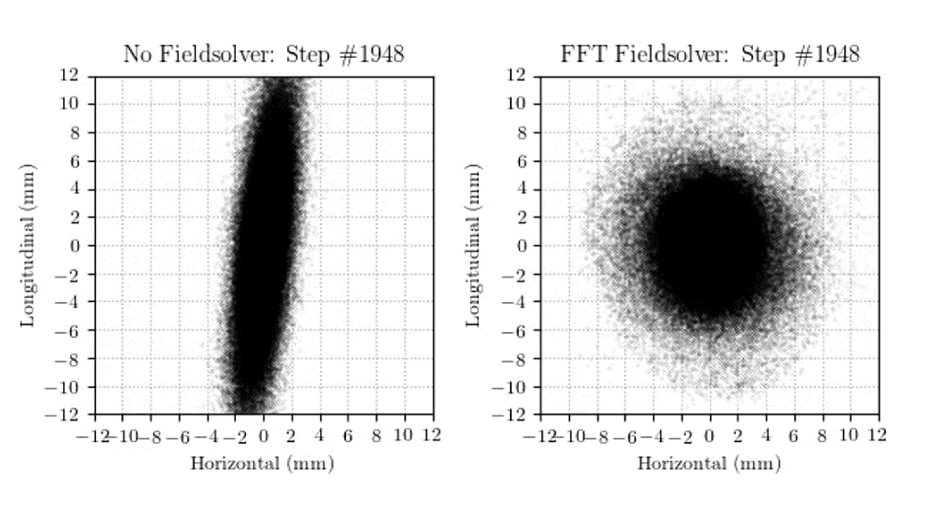 Three Paths to Higher Currents
4
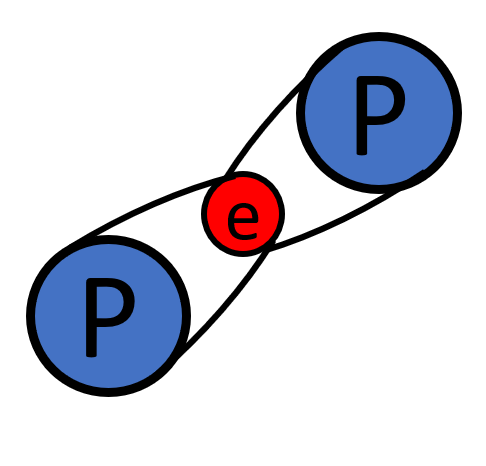 Use of H2+
Solution
Problem
High beam intensity + slow beam velocity
Space charge ⇨ emittance growth
High impact of space charge in the low energy region
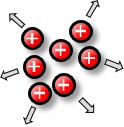 H2+: Two units of charge for one in the low energy region
Remove electron by stripping ⇨ two protons
https://arxiv.org/abs/1807.03759
5
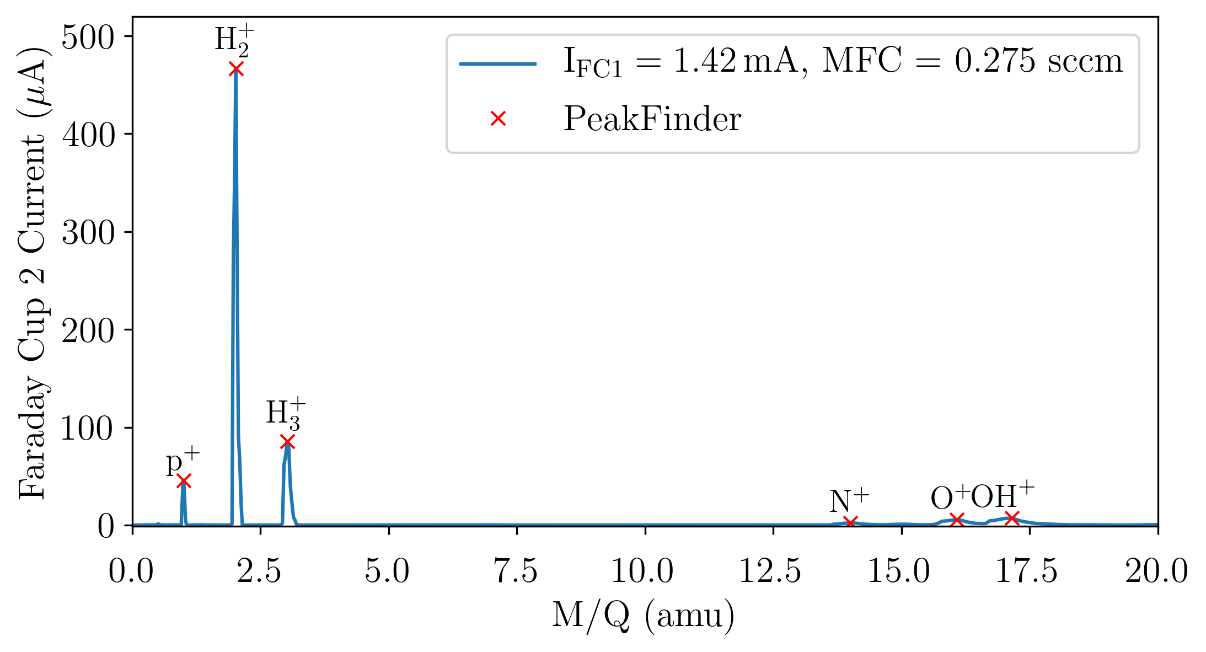 Experimental results
Currently Commissioning at 25% power
80% pure H2 +
High quality beamemittance: 0.05 π-mm-mrad (RMS, norm.)
Currently working to increase power
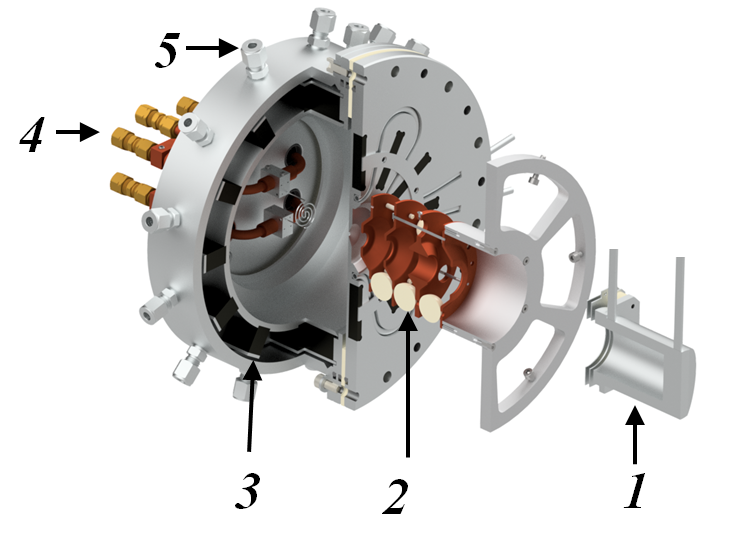 https://arxiv.org/abs/2008.12292
6
RFQ injection
Replaces large LEBT 
Bunching allows for higher phase acceptance
Significantly higher transmission
RFQ-DIP
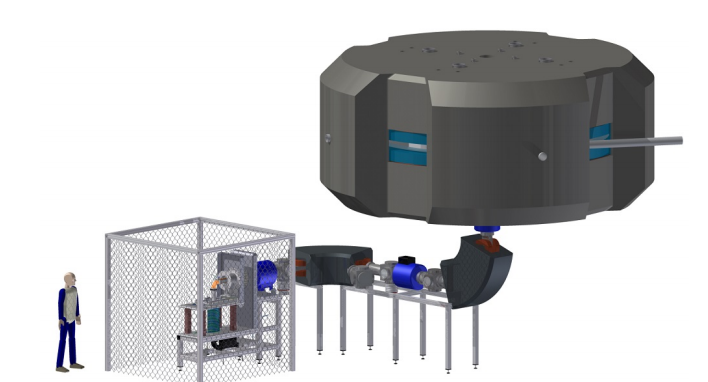 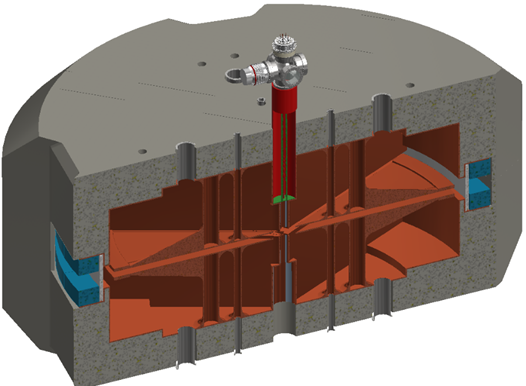 7
https://aip.scitation.org/doi/abs/10.1063/1.4935753 https://arxiv.org/abs/1807.03759
System Overview:
MIST-1 Ion Source
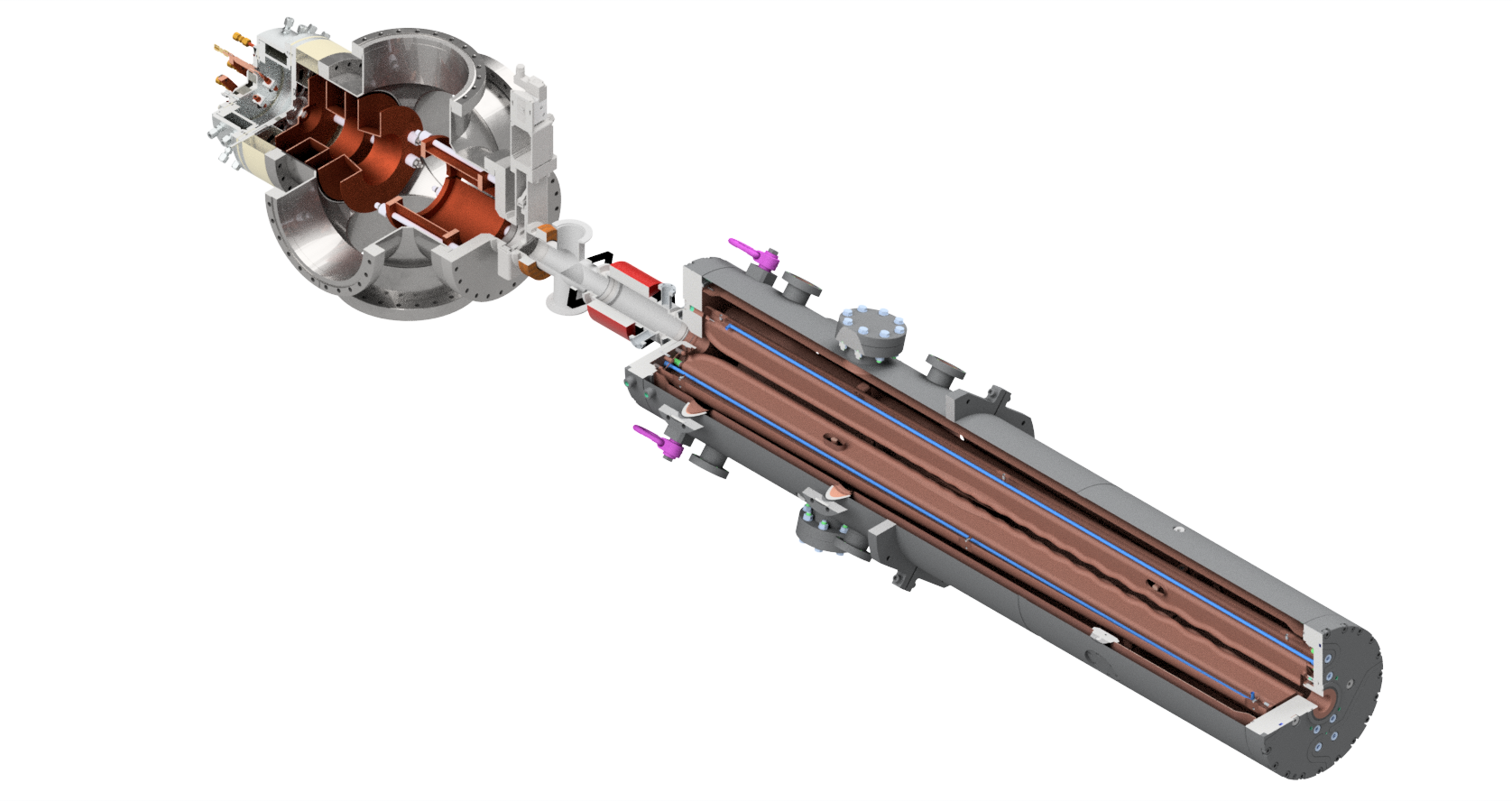 LEBT diagnostics
Electrostatic LEBT
Radio-Frequency Quadrupole (RFQ)
https://arxiv.org/abs/1807.03759 
https://aip.scitation.org/doi/abs/10.1063/1.4935753
Particles are continuously focused transversally, while being bunched longitudinally
Highly accurate particle in cell (PIC) simulations using well-established WARP code
9
Vortex Motion
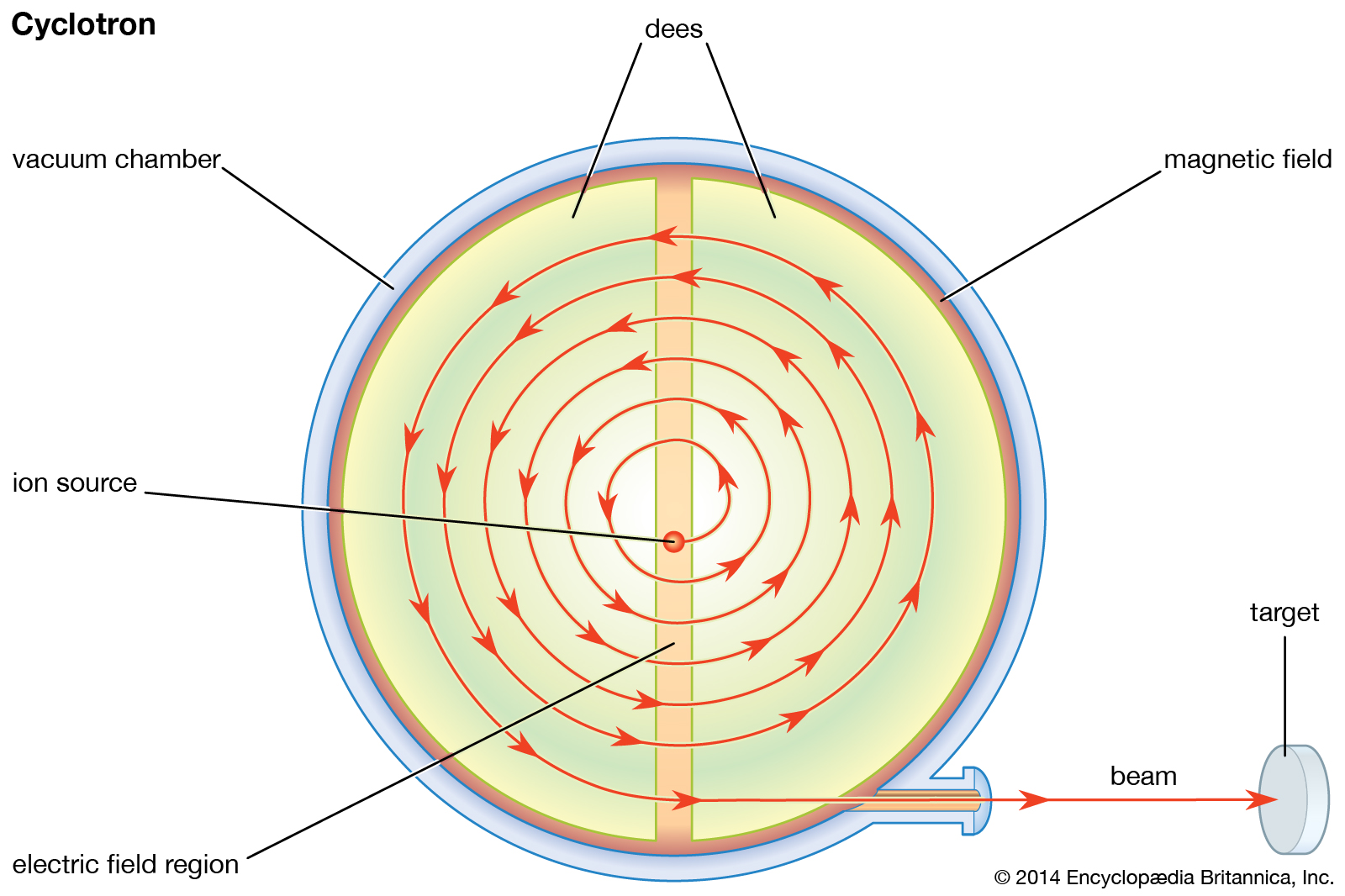 10
Vortex Motion
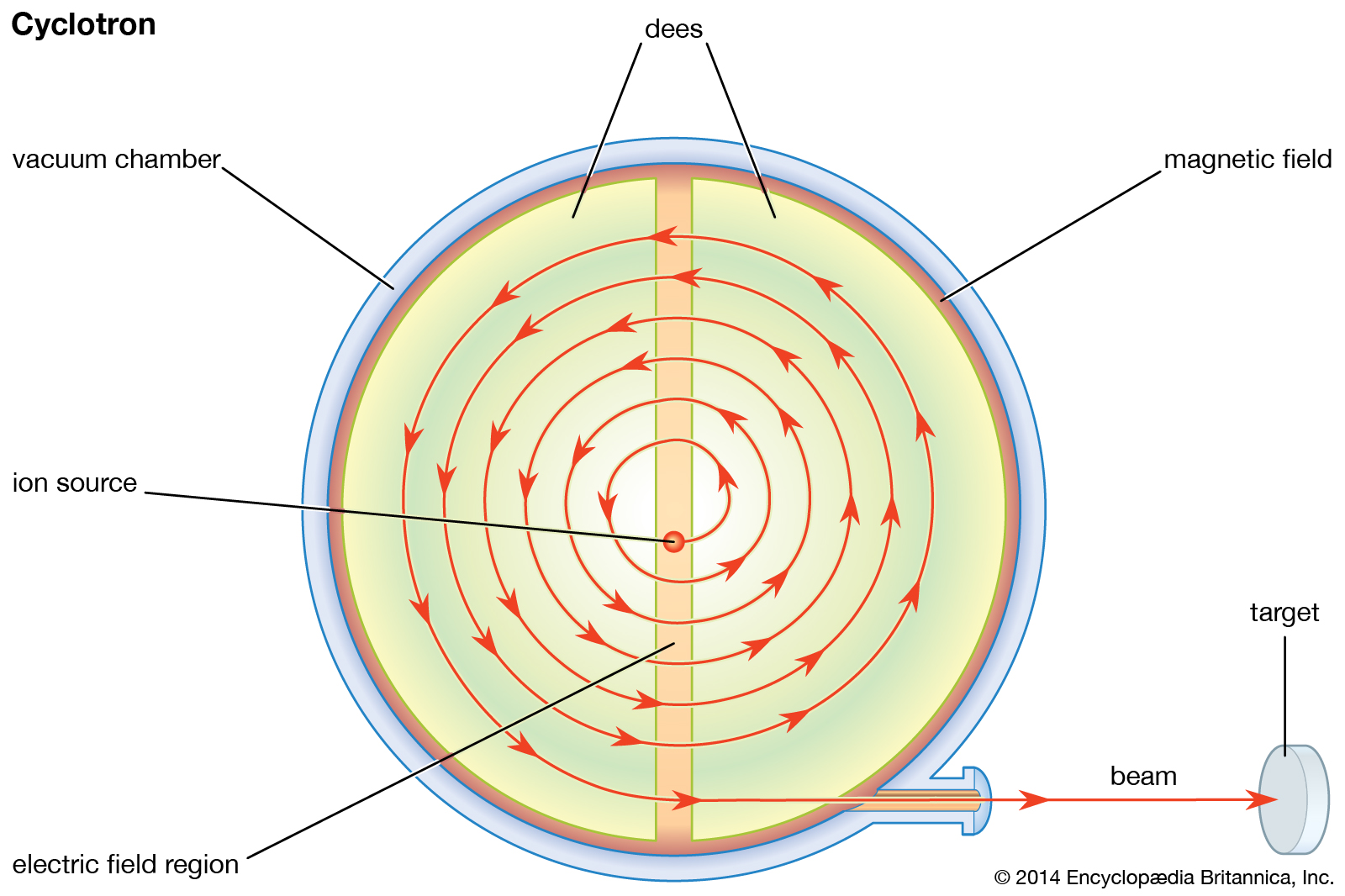 Trans.
Long.
11
Vortex Motion
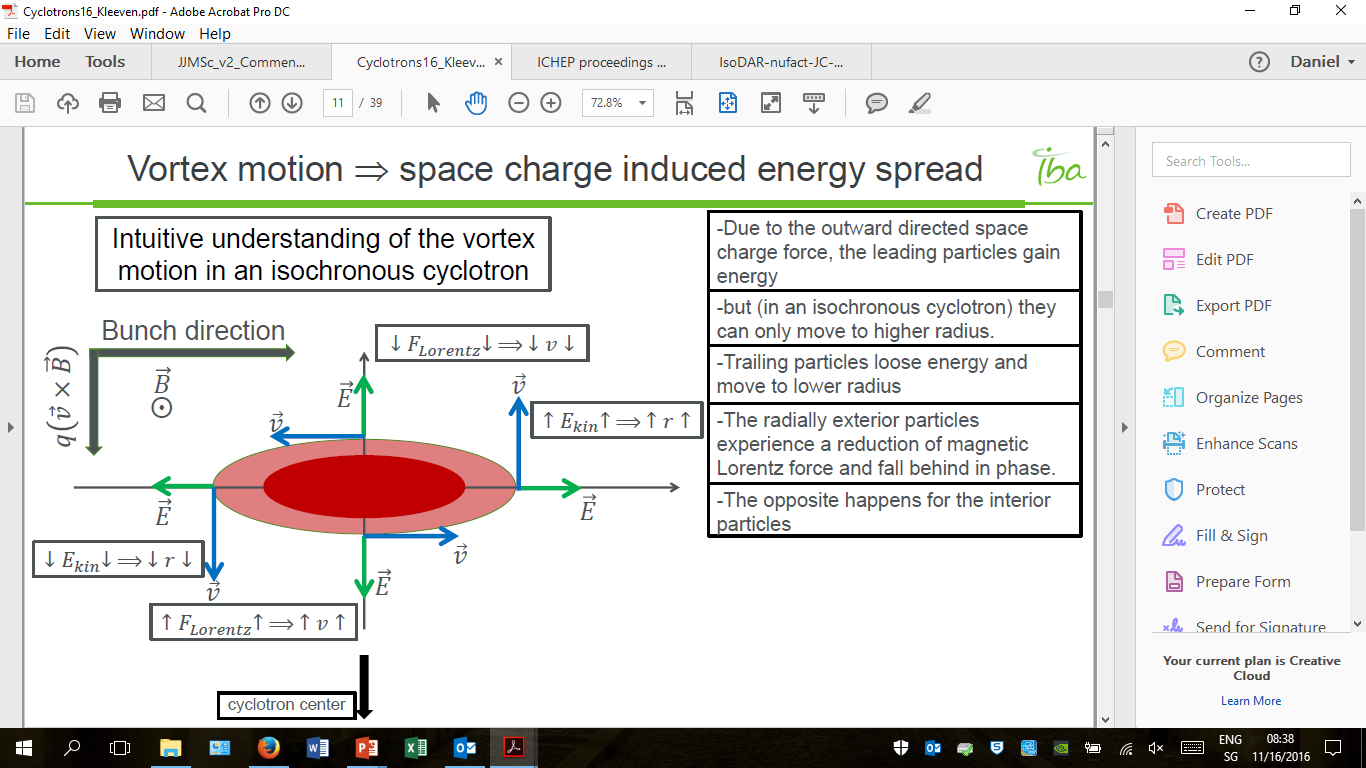 Courtesy of Wiel Kleeven (Cyclotrons 2016)
12
PSI Injector II
Vortex motion effect experimentally observed in PSI Injector II

OPAL simulations with space charge matched experimental results

OPAL simulations see similar result in IsoDAR
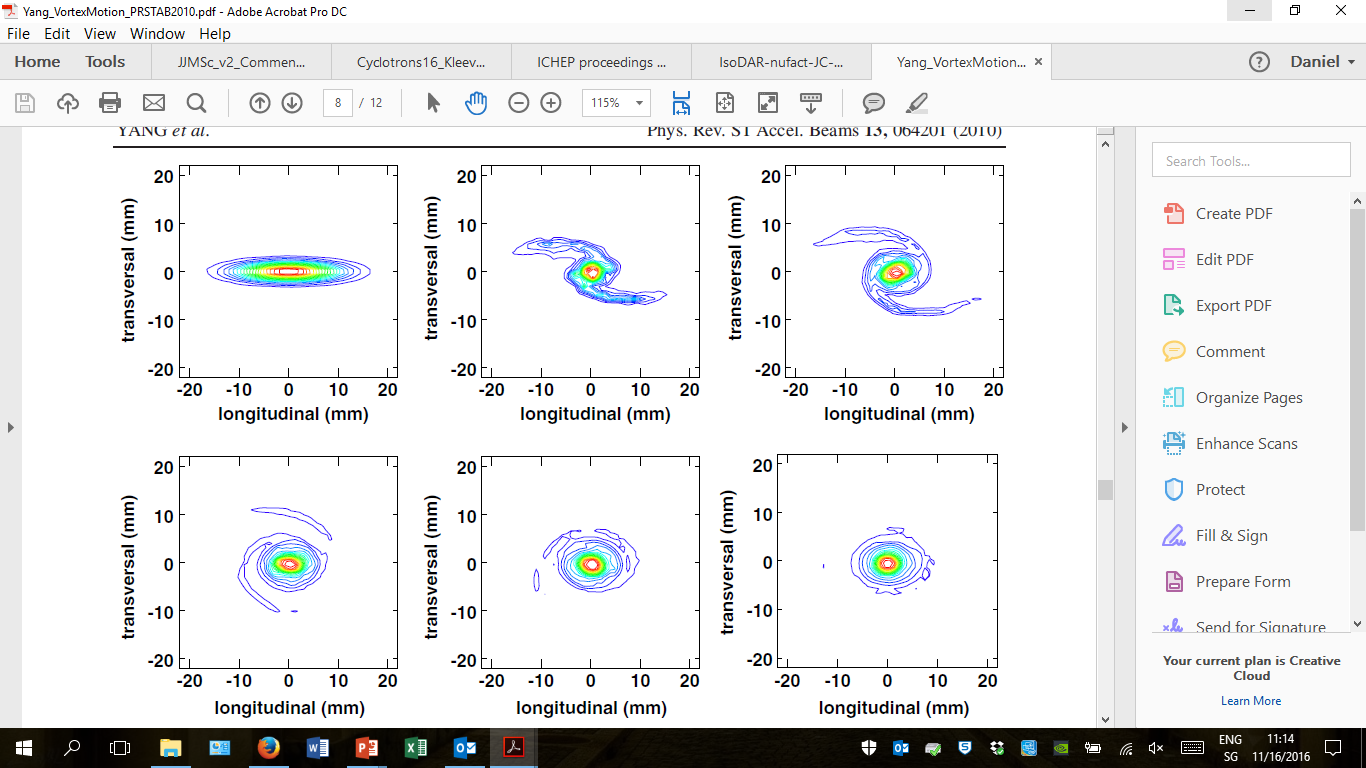 Turn 0
Turn 5
Turn 10
Turn 20
Turn 30
Turn 40
https://journals.aps.org/prab/abstract/10.1103/PhysRevSTAB.13.064201
Without Space Charge
With Space Charge
14
Without Space Charge
With Space Charge
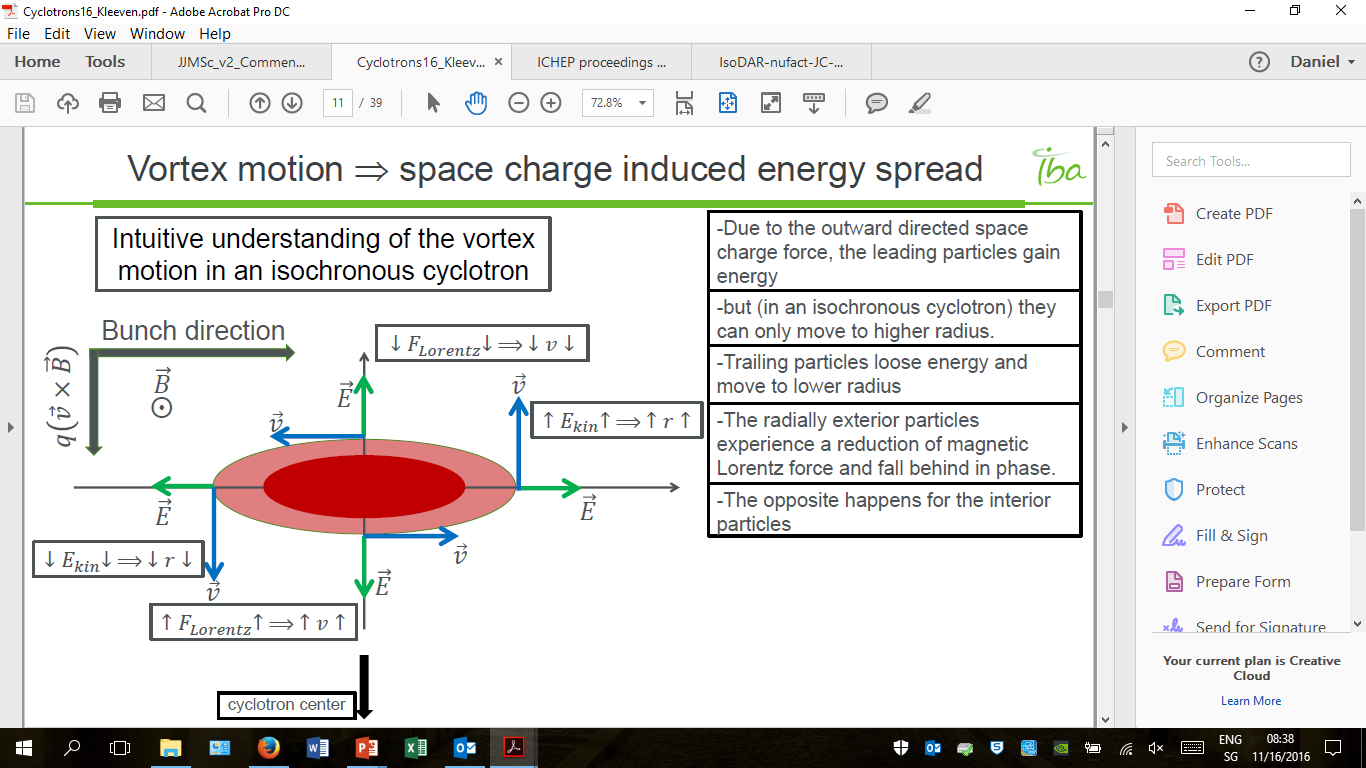 15
We performed highly accurate PIC simulations of our cyclotron design
In IsoDAR the halo is removed with collimators
Beam forms stable, round distribution (vortex) after 6 turns
7 Turns, no coll.     No SC
Start
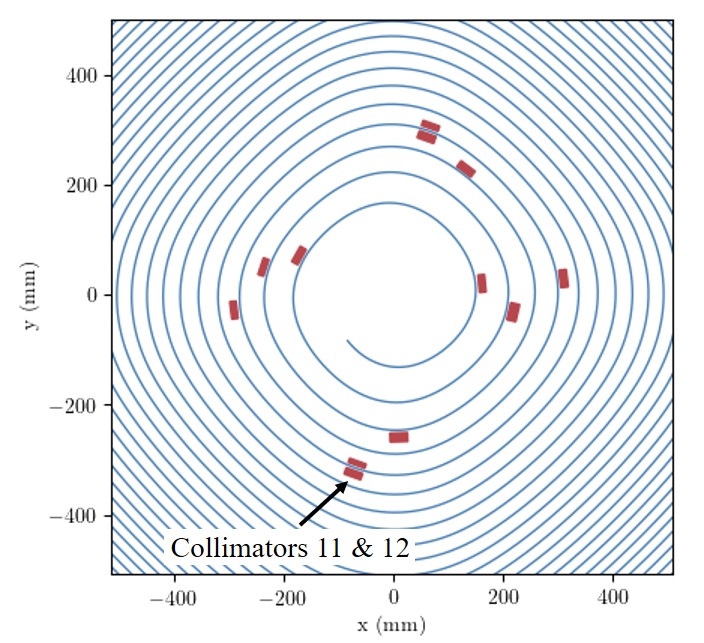 7 Turns, 12 coll.
7 Turns, no coll.
16
https://arxiv.org/abs/2103.09352
[Speaker Notes: Beam stays in this nice round shape for another 100 turns until energy has reached 60 MeV/amu]
Beam can be extracted with good quality
Minimal losses at 60 MeV/amu: ~ 100 Watts
RMS Size:
Vertical: 7.5 mm
Longitudinal: 11 mm
Vertical: 1.9 mm
RMS, normalized emittance: 
vertical: 0.44 mm-mrad
Radial: 3.8 mm-mrad
Longitudinal emittance:
0.1 MeV-deg
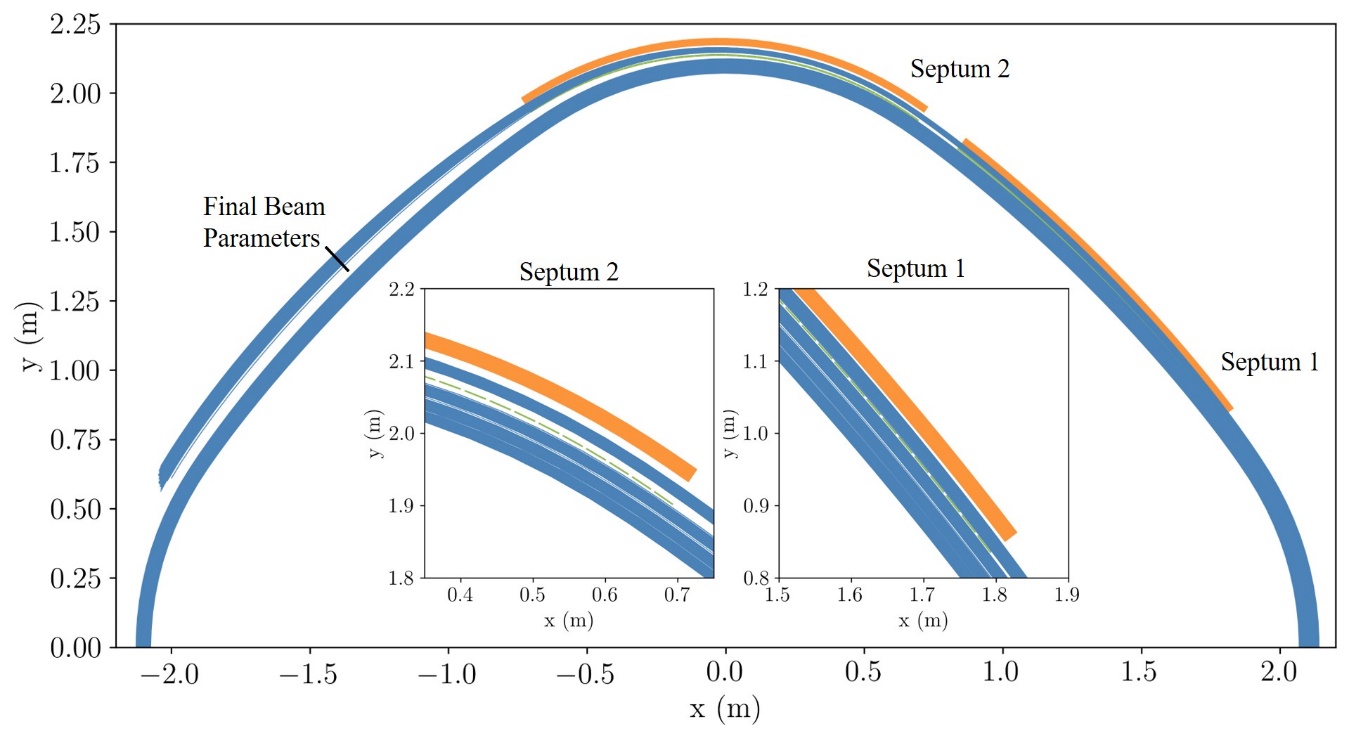 17
https://arxiv.org/abs/2103.09352
[Speaker Notes: Beam can be split off nicely and then be guided through the yoke out of the cyclotron. There, we strip away the electron and transport 10 mA of protons to the target.]
Conclusions
The IsoDAR cyclotron leverages new developments in accelerator technology to push the limits of beam power from a compact system, leading to exciting applications in neutrino physics.